RISKUJ
Chemie a zdraví
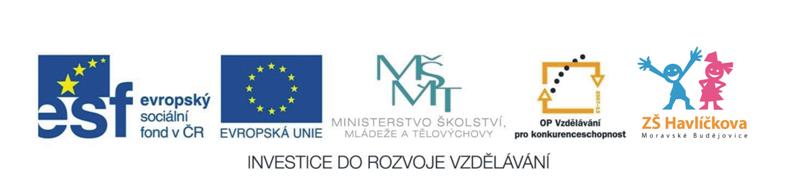 Chemické
sloučeniny
a zdraví
Léčiva
Drogy
Prostředí
ve kterém
žijeme
1000
1000
1000
1000
2000
2000
2000
2000
3000
3000
3000
3000
4000
4000
4000
4000
5000
5000
5000
5000
Hrací pole
Chemické sloučeniny a zdraví  1000 
Kterým plynem se u kožního lékaře
 vymrazují bradavice?
a) vodíkem
b) kyslíkem
c) dusíkem
d) heliem
Hrací pole
Hrací pole
Chemické sloučeniny a zdraví 2000 
Jaké je pH žaludečních šťáv zdravého člověka?
a) slabě zásadité
b) silně zásadité
c) slabě kyselé
d) silně kyselé
Hrací pole
Chemické sloučeniny a zdraví 3000 
Jak se nazývá umělá forma uhlíku, která má schopnost absorbovat škodlivé látky?
a) antracit
b) grafit
c) saze
d) aktivní uhlí
Hrací pole
Chemické sloučeniny a zdraví 4000 
Nedostatek kterého prvku v krvi způsobuje chudokrevnost neboli anémii?
a) železo
b) zinek
c) hořčík
d) vápník
Hrací pole
Chemické sloučeniny a zdraví 5000 
Jak se nazývá žíravina, která se používá 
k výrobě mýdla, čištění odpadů a vratných lahví?
a) chlorid sodný
b) hydroxid sodný
c) kyselina sírová
d) oxid siřičitý
Hrací pole
Léčiva 1000
Antibiotika jsou léky:
a) proti bolesti
b) k léčbě infekcí
c) na tlumení kašle
d) na tlumení alergické reakce
Hrací pole
Léčiva 2000
Antiseptika:
a) snižují horečku
b) se používají jako prevence 
    proti vzniku rakoviny
c) jsou léky na zvýšení odolnosti
    organismu
d) mají dezinfekční účinky
Hrací pole
Léčiva 3000
Analgetika jsou léky:
a) na snížení horečky
b) proti bolesti
c) k mírnění trávicích potíží
d) na tlumení kašle
Hrací pole
Léčiva 4000
Antipyretika jsou léky:
a) k léčbě infekcí
b) působící proti bolesti
c) na snížení horečky
d) na tlumení alergické reakce
Hrací pole
Léčiva 5000
Antitusika jsou léky:
a) k mírnění nervových potíží
b) k tlumení dráždivého kašle
c) k léčení průjmových onemocnění
d) k léčbě infekce
Hrací pole
Drogy 1000
Mezi halucinogeny řadíme:
a) nikotin
b) alkohol
c) kokain
d) lysohlávky
Hrací pole
Drogy 2000
Jak fungují sedativa?
a) tlumí činnost centrální nervové soustavy,
    mají uklidňující účinky
b) zvyšují tvorbu bílkovin a tím nárůst svalů
c) povzbuzují činnost mozkové kůry, 
    zlepšují myšlenkové pochody
d) zahání pocit únavy
Hrací pole
Drogy 3000
Mezi stimulační drogy nepatří:
a) nikotin
b) LSD
c) kokain
d) kofein
Hrací pole
Drogy 4000
Která látka je zneužívána narkomany k inhalaci
a vede k trvalému poškození mozku?
a) kofein
b) pervitin
c) chlor
d) toluen
Hrací pole
Drogy 5000
Drogy opium a heroin patří mezi:
a) stimulační drogy
b) sedativa
c) halucinogeny
d) konopné drogy
Hrací pole
Prostředí ve kterém žijeme 1000
Smog je označení pro:
a) ovzduší obsahující freony
b) směs prachu a kyslíku
c) směs mlhy, prachu a kouřových zplodin
    v ovzduší
d) ovzduší obsahující dusík, kyslík a argon
Hrací pole
Prostředí ve kterém žijeme 2000
V Čistírně odpadních vod probíhá:
a) chemické čištění pomocí chloru
b) botanické čištění pomocí rostlin
c) biologické čištění pomocí bakterií
d) filtrace odpadních vod přes pískové filtry
Hrací pole
Prostředí ve kterém žijeme 3000
Mezi složky čistého vzduchu nepatří:
a) oxid uhličitý
b) helium
c) argon
d) oxid uhelnatý
Hrací pole
Prostředí ve kterém žijeme 4000
Karcinogenní látky, např. formaldehyd, chloroform, olovnaté sloučeniny, … jsou:
a) látky způsobující alergii
b) látky vyvolávající rakovinu
c) látky způsobující vznik očních vad u dětí
d) látky vyhovující ekologickým normám
Hrací pole
Prostředí ve kterém žijeme 5000
  Pesticidy, používané v zemědělství, jsou:
a) organická hnojiva podporující růst
     a plodnost rostlin
b) chemické prostředky, které se používají
     k hubení nežádoucích organismů
c) chemické prostředky podporující růst 
    a plodnost rostlin
d) chemické prostředky používané ke konzervaci 
    potravin pro zvýšení jejich trvanlivosti
Hrací pole
Výukový materiál byl vytvořen na základě  materiálu dostupného z Metodického portálu www.rvp.cz, ISSN: 1802-4785, financovaného z ESF a státního rozpočtu ČR. Provozováno Výzkumným ústavem pedagogickým v Praze.
Autorem původního materiálu  je Mgr. Michal Kapoun.